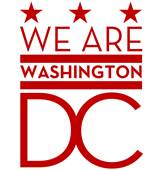 OSSE’s Grant Opportunities
District of Columbia Office of the State Superintendent of Education

Unique Morris-Hughes, PhD
Chief Operating Officer

April 2015
OSSE Overview
2
OSSE’S Budget
3
[Speaker Notes: http://cfoinfo.dc.gov/cognos/finance.htm]
About the Office of Grants Management and Compliance
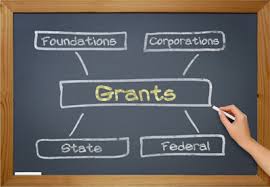 The Grants Management and Compliance Office works cooperatively with the local and federal government, grant-making organizations and subgrantees to ensure that grants are managed properly and that government funds are spent in accordance with applicable laws and regulations.
Use the following links below for assistance with grant applications:
Apply for a US Department of Education Grant
OSSE Federal Grant Managers Point of Contact
Sequestration Update: Information for DC Local Education Agencies
4
Highlight of Upcoming Grant Opportunities
5
Q & A
6